Photonic Integrated Circuits
Introduction
Assoc. Professor C. Mesaritakis
DEPARTMENT OF INFORMATICS & TELECOMMUNICATIONS
Photonics
Photonics is the physical science of light emission, sensing and transmission through dielectric waveguides, particularly in the range of visible and near-infrared electromagnetic spectrum.
Photonics is related to the quantum optics, optoelectronics, electro-optics and quantum electronics with these areas presenting slightly different connotations by scientific communities.
The basic element in quantum optics and photonics is the laser.
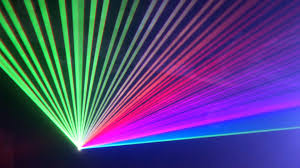 DEPARTMENT OF INFORMATICS & TELECOMMUNICATIONS
The EM Spectrum
DEPARTMENT OF INFORMATICS & TELECOMMUNICATIONS
The wave nature of light
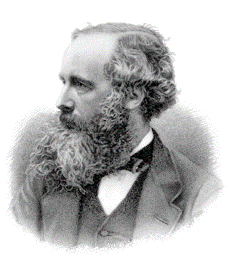 DEPARTMENT OF INFORMATICS & TELECOMMUNICATIONS
The particle nature of light
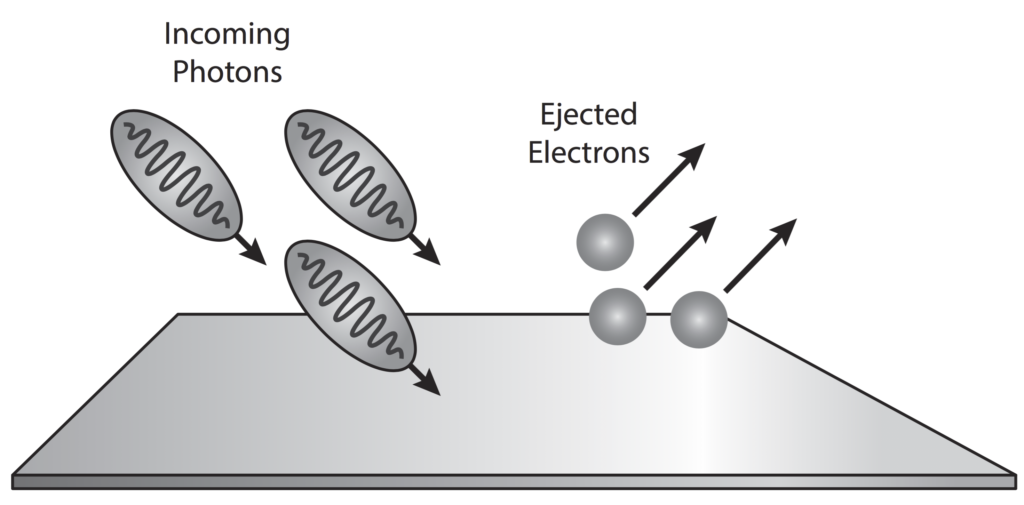 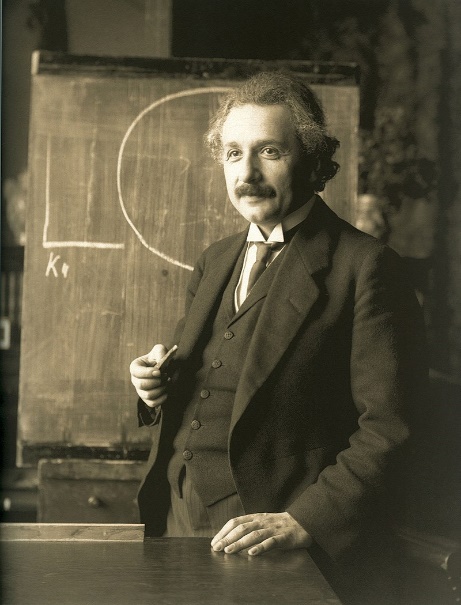 DEPARTMENT OF INFORMATICS & TELECOMMUNICATIONS
The wave-particle nature of light
Eventually the modern theory of quantum mechanics came to picture light as (in some sense) both a particle and a wave, and (in another sense), as a phenomenon which is neither a particle nor a wave (which actually are macroscopic phenomena, such as baseballs or ocean waves). 
Light with light interaction and light propagation: wave nature of light.
Light with matter interaction: particle nature of light.
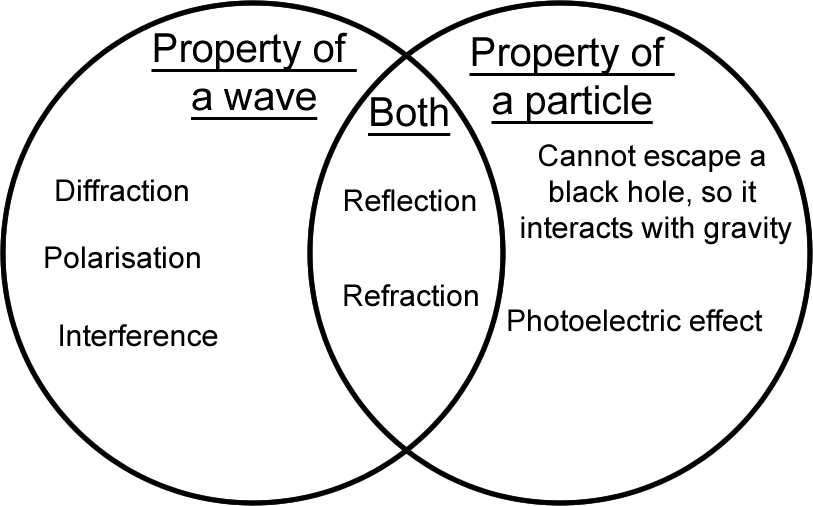 DEPARTMENT OF INFORMATICS & TELECOMMUNICATIONS
Historical --> Key Events
DEPARTMENT OF INFORMATICS & TELECOMMUNICATIONS
Why Photonics? Are there any interesting applications?
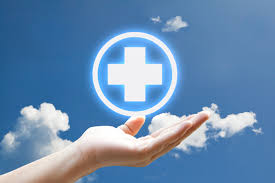 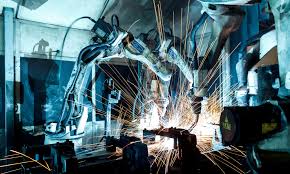 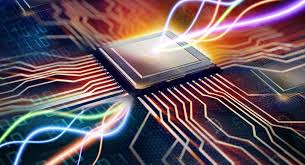 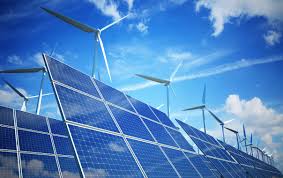 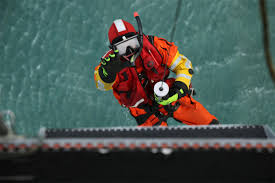 DEPARTMENT OF INFORMATICS & TELECOMMUNICATIONS
Are photonics related to the “internet”
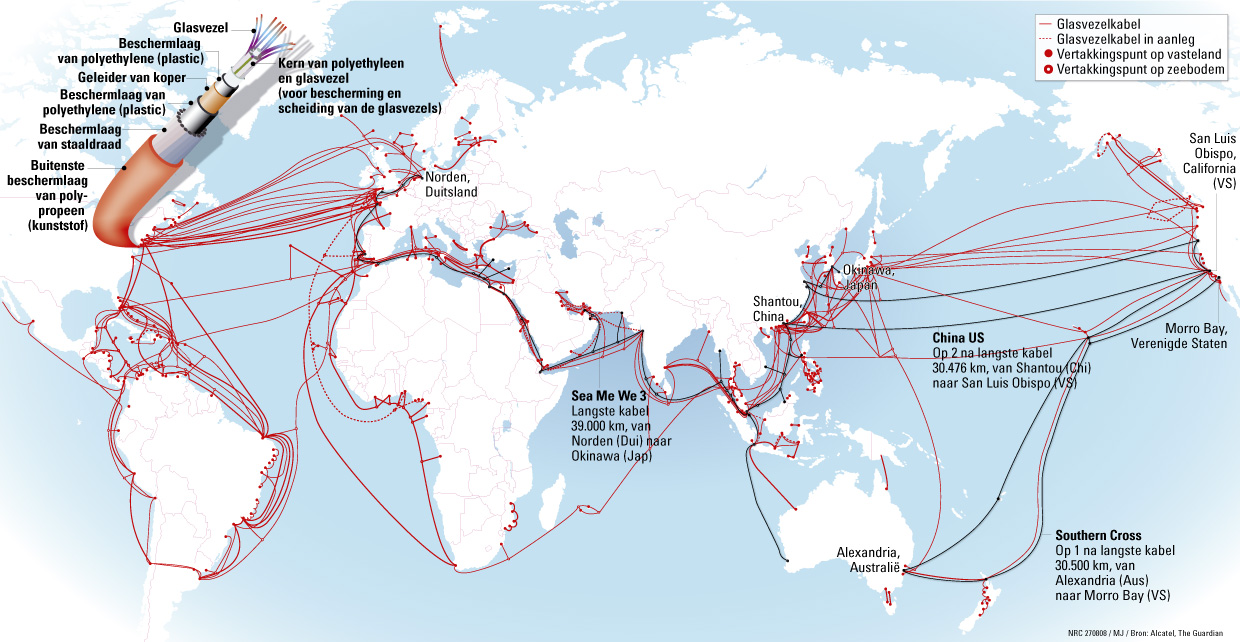 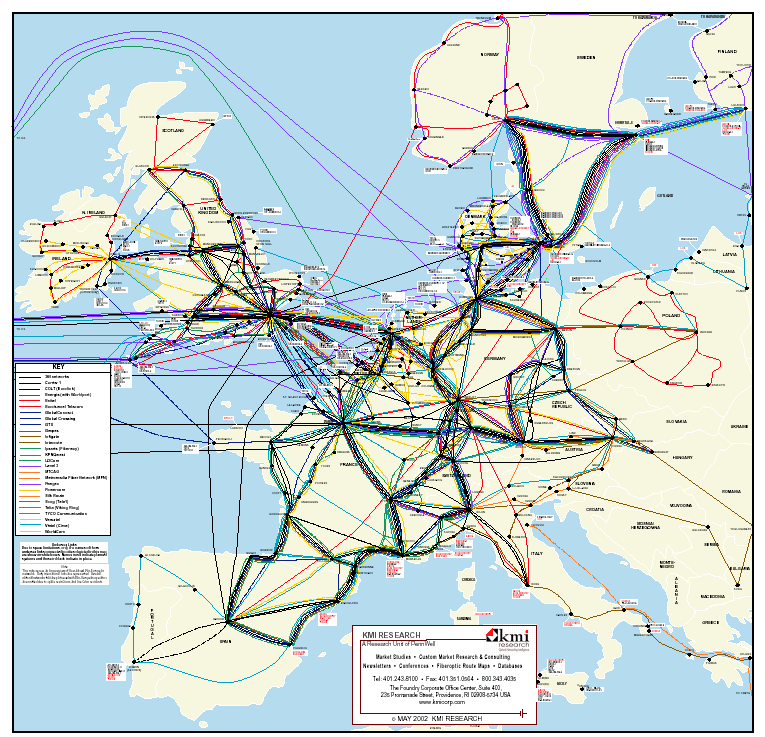 DEPARTMENT OF INFORMATICS & TELECOMMUNICATIONS
Optical Communication Networks
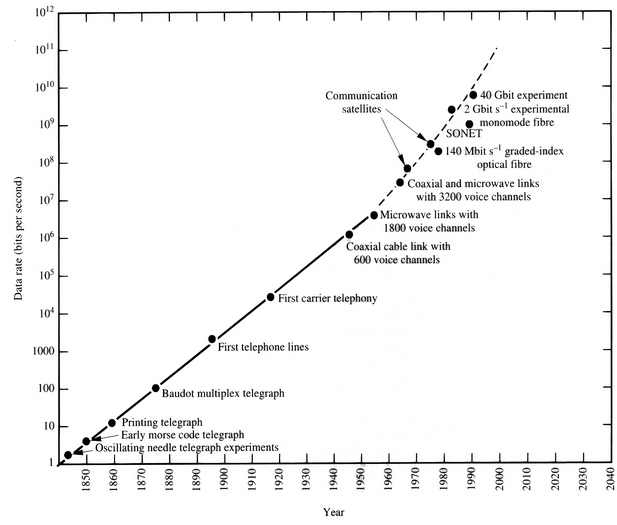 Five Generations
0.8-μm systems (1980) : Graded-index fibers
1.3-μm systems (1985) : Single-mode fibers
1.55-μm systems (1990) : Single-mode lasers
WDM systems (1996) : Optical amplifiers
L and S bands (2001) : Raman amplification
DEPARTMENT OF INFORMATICS & TELECOMMUNICATIONS
The Optical Spectrum in Telecommunications
DEPARTMENT OF INFORMATICS & TELECOMMUNICATIONS
The Basic Optical System
DEPARTMENT OF INFORMATICS & TELECOMMUNICATIONS
LI-FI (Light-Fidelity)
LI-FI is transmission of data through illumination, sending data through a LED light bulb that varies intensity faster than human eye can follow.
Benefits
Transfer speed (>1Gbps)
Visible light spectrum has10,000 time broad spectrumin comparison to radio waves.
Cheaper than Wi-Fi because free band doesn’t need licenseand it uses light.
Current Limitations
Interferences from external light sources (e.g., sun ,light bulbs).
How the receiving device will transmitback to the transmitter ?
Li-Fi requires line of sight.
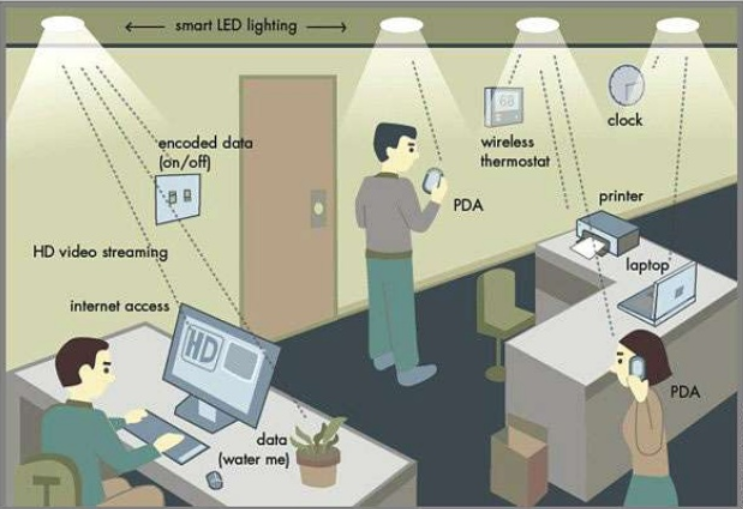 DEPARTMENT OF INFORMATICS & TELECOMMUNICATIONS
Silicon-Photonics Market - Size
Global Silicon Photonics Market, By Components (Active Components, Passive Components), By Product (RF Circuit, Optical Engine) By Application (Commercial, Telecommunications, Data Communication, Consumer Electronics) – Forecast to 2023 – Source: Reuters
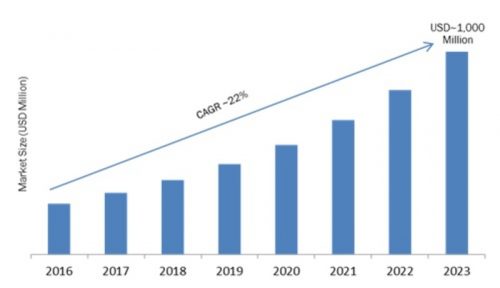 DEPARTMENT OF INFORMATICS & TELECOMMUNICATIONS
Neuromorphic Processors
Driven in part by incipient limitations in aspects of Moore’s law, there has recently been a renewed investigation of non-von Neumann architectures based on biological neural systems.
Why Photonics ? – Low power consumption, ultra-fast processing , high communication bandwidth, low crosstalk.
Ultrafast cognitive computing or photonic spike processing represents a broad domain of applications where quick, temporally precise, and robust systems are necessary, including: adaptive control, learning, perception, motion control, sensory processing, autonomous robotics, and cognitive processing of the radio frequency (RF) spectrum.
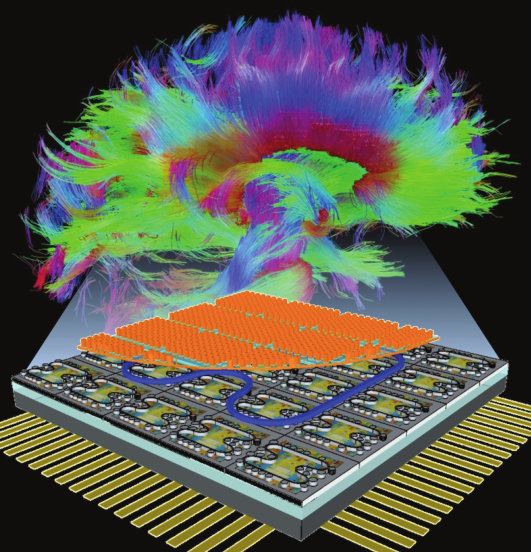 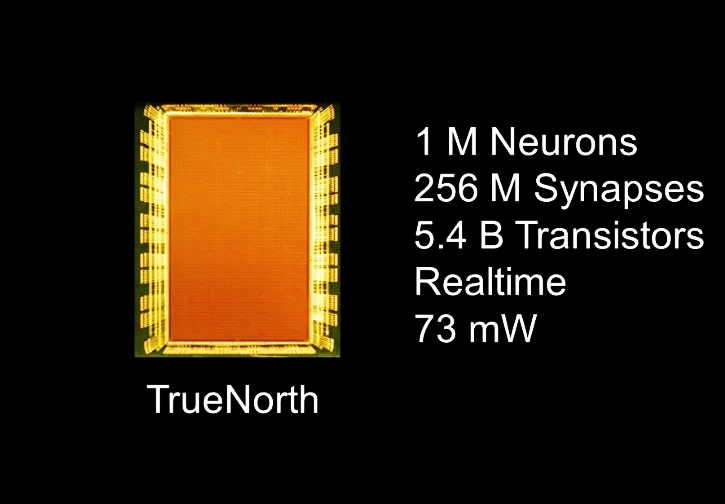 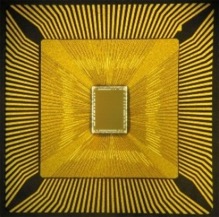 DEPARTMENT OF INFORMATICS & TELECOMMUNICATIONS
Photonic Physical Layer Security
A PUF (Physical Unclonable Function) is a physical fingerprint that serves as a unique identity for a semiconductor device. They depend on random physical factors introduced during manufacturing. These factors are unpredictable and uncontrollable, which makes it virtually impossible to duplicate or clone the structure. 
Applications : cryptographic key generation, software-hardware interconnection, authentication tokens, shield systems against code-reuse attacks.
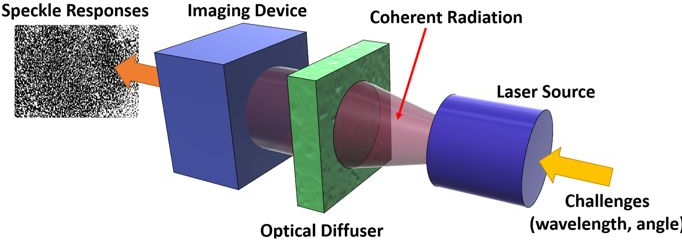 DEPARTMENT OF INFORMATICS & TELECOMMUNICATIONS
Photonic Encryption: Chaos Dynamics
Use photonic sources as nonlinear coupled systems that generate complex outputs
Seem random they deterministic  rely on the physical properties of the photonic system
Cannot be predicted
Ultra-high bandwidth
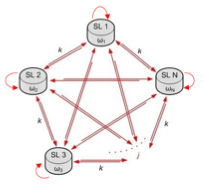 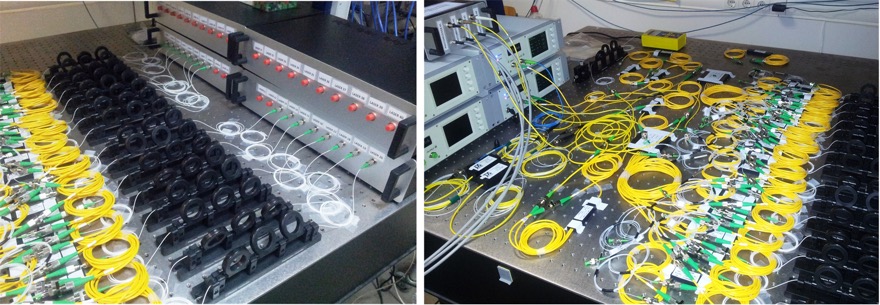 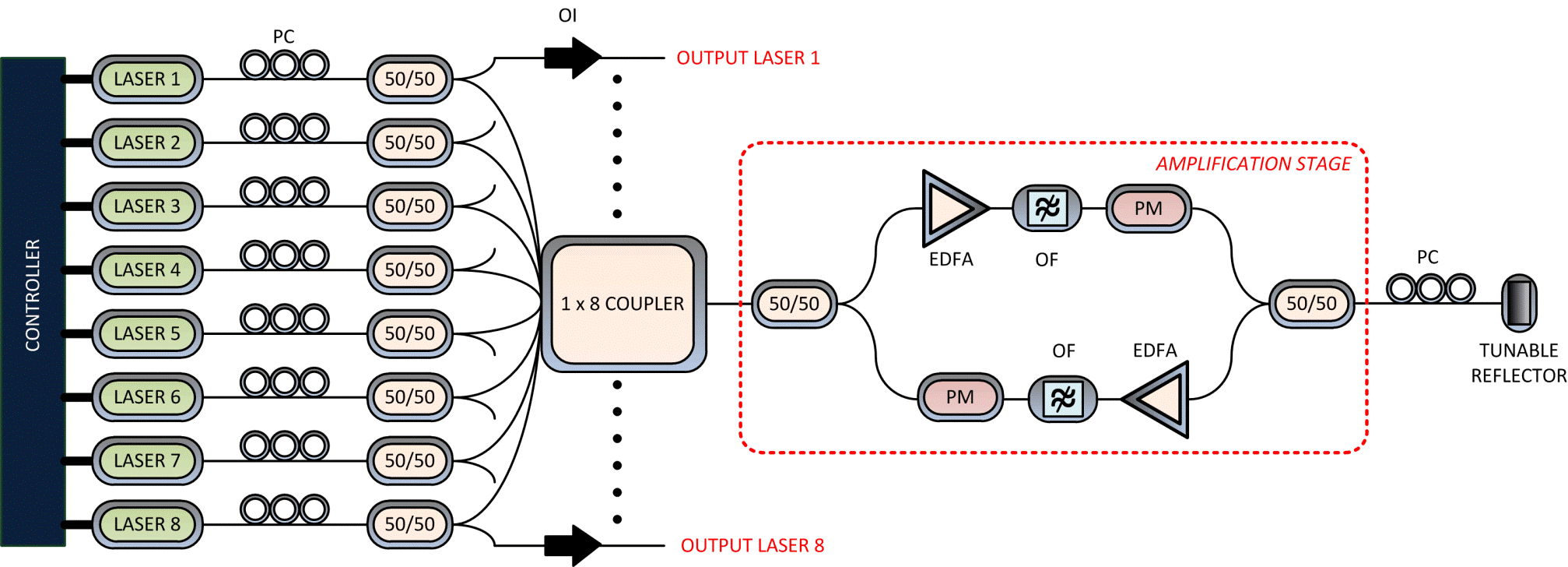 DEPARTMENT OF INFORMATICS & TELECOMMUNICATIONS
Photonic Sensing: Fiber sensors
Change in the external conditions affect light’s guiding
Stress sensing
Temperature sensing 
Chemical sensors
Radiation sensors

Distributed sensing!
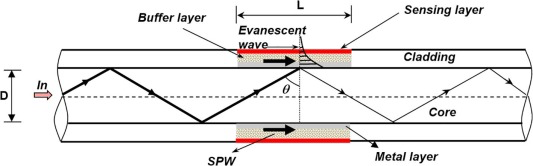 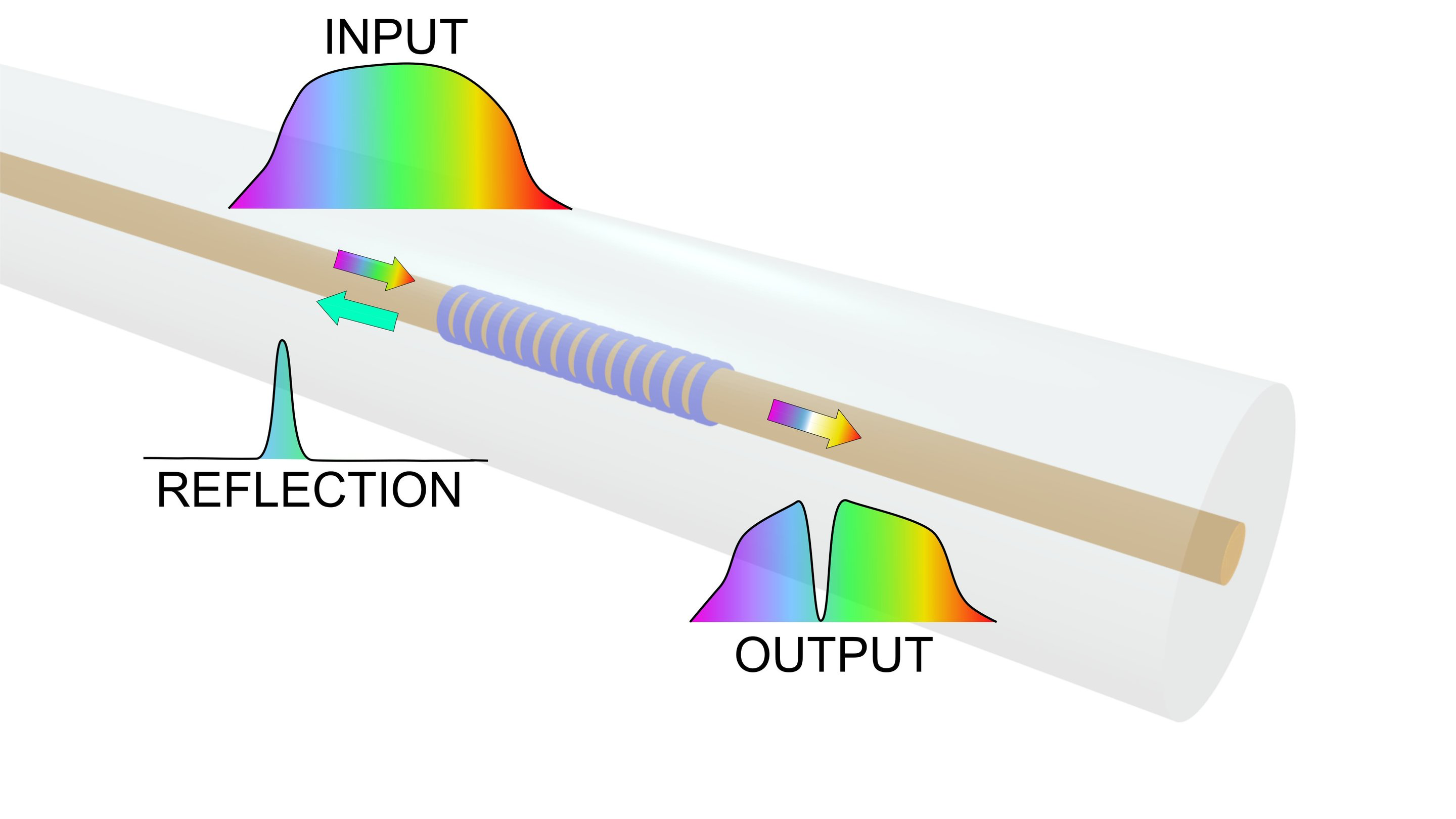 DEPARTMENT OF INFORMATICS & TELECOMMUNICATIONS
Photonic Sensing: Integrated Photonic sensors
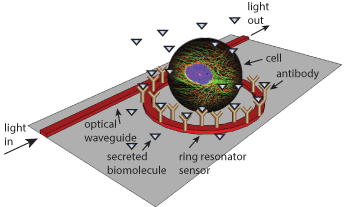 Change in the environment allows variations in light’s characteristics (phase, amplitude, polarization etc.)
Highly sensitive
Low cost
Minimum footprint
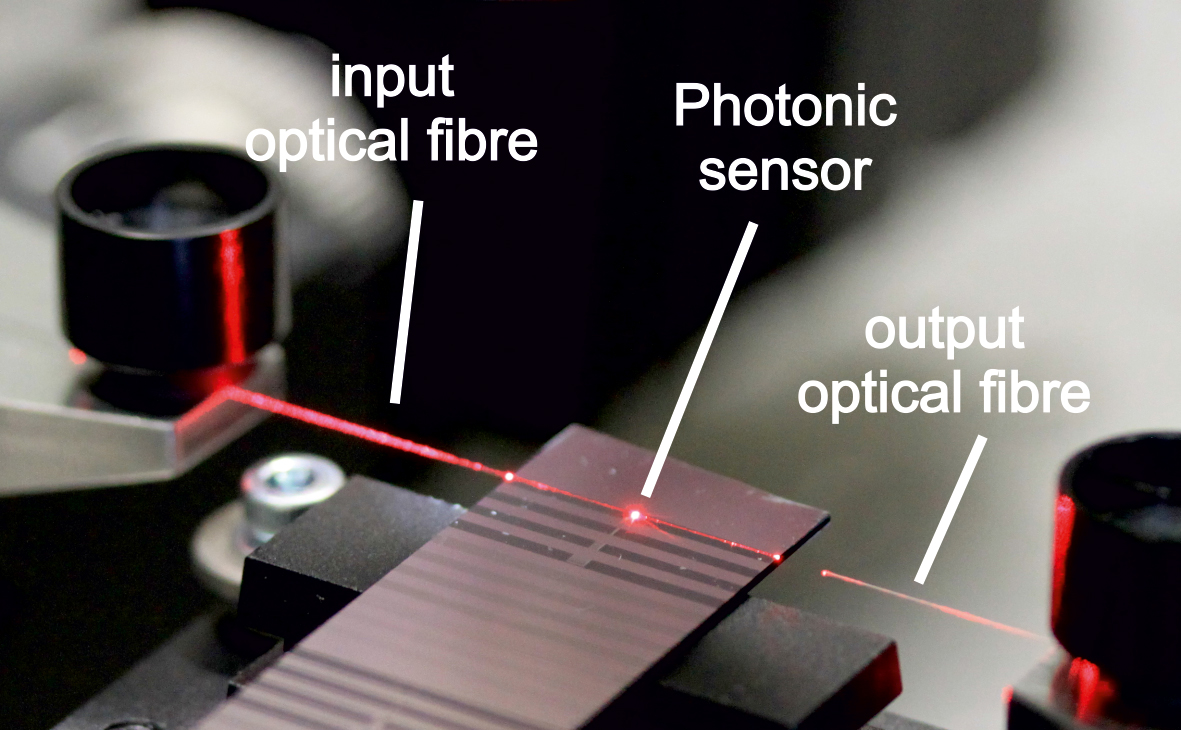 DEPARTMENT OF INFORMATICS & TELECOMMUNICATIONS
Photonic Sensing: Plasmonics
Plasmonics is concerned with the interaction of light and metal under precise circumstances. Surface plasmons are coupled electromagnetic waves propagating along metal-dielectric interfaces at metal nanostructures.
Key applications
Plasmonic solar cells
Plasmonic Led
Plasmonsters – a faster chip
Invisibility cloak
Plasmonic Therapy – Cure for cancer
Plasmon printing
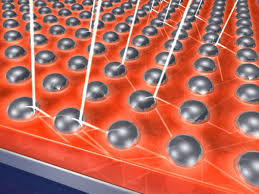 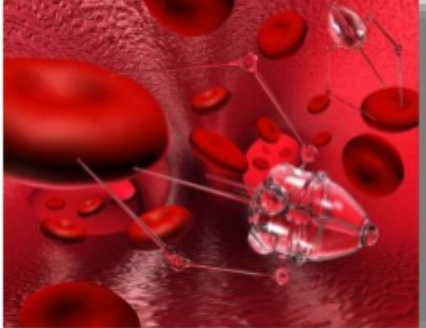 DEPARTMENT OF INFORMATICS & TELECOMMUNICATIONS
Core Components
DEPARTMENT OF INFORMATICS & TELECOMMUNICATIONS
Integrated Optical Devices
1960s : Waveguiding EM energy in optical frequencies in thin dielectric material layers.
Implementation of passive optical core components in a single layer with techniques analogous to the ones used in microelectronics. These methods rapidly reached the semiconductor materials for the implementation of active elements. 
These optical core components, characterized by the planar technology are optical integrated circuits (OIC).
The objective of integrated optics is the development of integrated optical devices in a single layer for controlling and processing signals in the optical domain.
OIC: depending on their operation, they demand a) the combination of sources to generate optical power, b) modulators to insert the message, c) couplers to route the signal, d) optical waveguides to connect different structural blocks and e) photodetectors to receive the optical signal.
DEPARTMENT OF INFORMATICS & TELECOMMUNICATIONS
Integrated opto-electronic materials
DEPARTMENT OF INFORMATICS & TELECOMMUNICATIONS
Semiconductor Materials Groups III - V
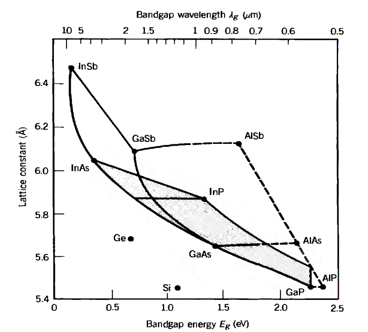 Compound binary semiconductors III-V: by combining elements of the III group( Al,Ga,In) with elements of the V group (P,As,Sb). These materials and most of all GaAs are used for the development of photodiodes and light sources (LED, Laser).
Compound ternary semiconductors : by combining two elements of the III group with one element of the V group. They present properties related to the percentage composition of the compound materials (AlxGa1-xAs/GaAs ).
Compound quaternary semiconductors: by combining two elements of the III group and two elements of the V group. Quaternary semiconductors are characterized by greater flexibility with respect to the composition of materials with desired properties in relation to the ternary semiconductors. This benefit is due to the extra degree of freedom. The most widely used quaternary semiconductor is In1-xGaxAs1-yPy.
The compound ternary semiconductors are formed by moving along the lines that connect the two points representing the binary compositions. A compound quaternary semiconductor is represented by a point inside the area formed by the 4 binary components. The shaded area represents the range of (band-gap, lattice constant) spanned by the compound In1-xGaxAs1-yPy
DEPARTMENT OF INFORMATICS & TELECOMMUNICATIONS
Fabrication Techniques
The most popular techniques are similar to the ones used to fabricate microelectronic devices.
Diffusion techniques and implantation techniques – ion implantation – exchange
LiNbO3 devices
Growing techniques
The crystalline substance is added on a substrate with similar crystal structure. Two main processes: (a) sputtering [Maissel 1973] and (b) epitaxial growth [Cheo 1973]. The first technique was used in the first steps of integrated optics.
DEPARTMENT OF INFORMATICS & TELECOMMUNICATIONS
Epitaxy
Epitaxial Crystal Growth is a popular thin film deposition technique 
Previous methods return amorphous or polycrystalline films. 
Epitaxy is the process of growing a crystal of a particular orientation on top of another crystal, where the orientation is determined by the underlying crystal.  The term epitaxy comes from the Greek roots epi(επί) and taxis(τάξις) which means “in ordered manner”.
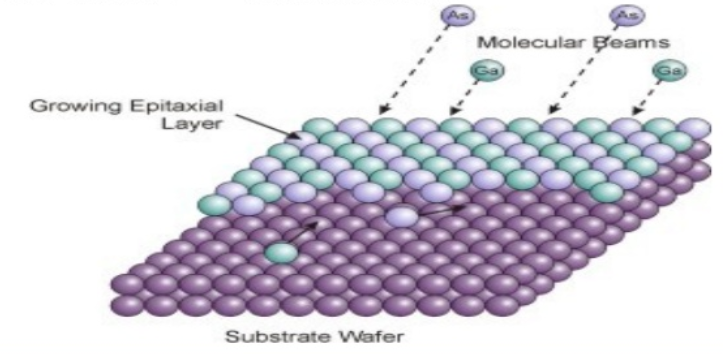 DEPARTMENT OF INFORMATICS & TELECOMMUNICATIONS
Epitaxy
Today epitaxy techniques are used almost entirely for the fabrication of monolithic integrated circuits. They allow the development of compound ternary or quaternary semiconductors which satisfy the relation  	Eg waveguide > Eg optical source > Eg photodetector 
 Epitaxy Techniques
Liquid Phase Epitaxy, LPE
Vapor Phase Epitaxy, VPΕ 
Molecular Beam Epitaxy, ΜΒΕ
Metal Organίc Chemίcal Vapor Deposition, MOCVD
DEPARTMENT OF INFORMATICS & TELECOMMUNICATIONS
Etching
Etching techniques define the geometry of the integrated circuits.
They are necessary for the development of three dimensional optical waveguides and they are based on typical lithography techniques. These techniques form the pattern to be etched on a photo-sensitive material 
Etching Types
Wet etching
Reactive Ion Etching – RIE
Reactive ion beam etching - RIBE
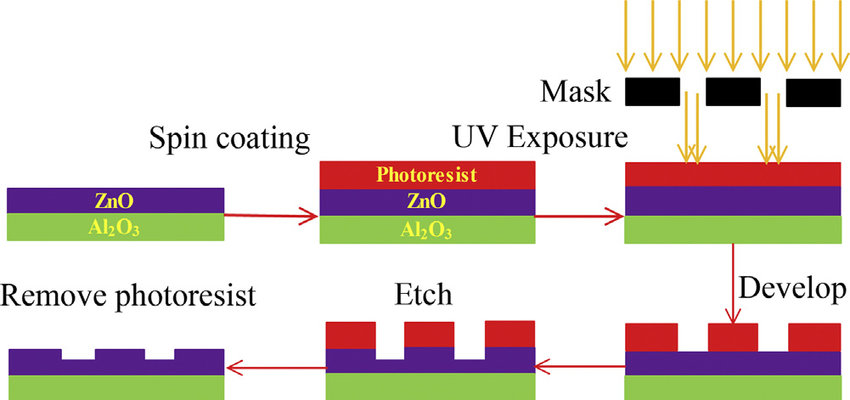 DEPARTMENT OF INFORMATICS & TELECOMMUNICATIONS
Dielectric Waveguides
Optical waveguides connect the basic components in an optical integrated device.
 They collect and direct the optical signal.  





 (a) slab waveguide and (b) three dimensional channel waveguide
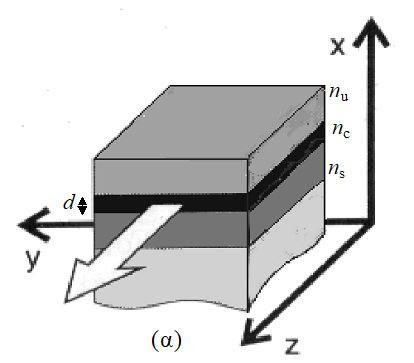 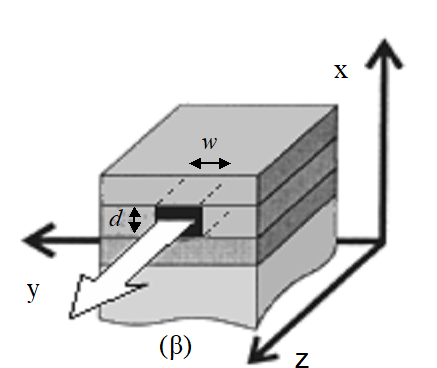 DEPARTMENT OF INFORMATICS & TELECOMMUNICATIONS
Channel Waveguides
DEPARTMENT OF INFORMATICS & TELECOMMUNICATIONS
Curved Waveguides
Curve waveguides are used to change the direction of a laser beam and connect various basic components of the OIC. They are described by the radius of curvature R and the bending power losses. In waveguides with lower radiuses of curvature, beams travel a shorter distance to change direction but they suffer from higher bending power losses.  	αR = c1exp(-c2R)
DEPARTMENT OF INFORMATICS & TELECOMMUNICATIONS
Why optical systems ?
Optical attenuations at 1,3 μm and 1,55 μm is far lower than electric attenuations regardless of the cable type used.
They can achieve larger distances between optical regenerators as opposed to the electrical regenerators. 
Optical frequencies are much higher than the microwave frequencies.
Higher modulation frequencies and higher transmission rates.
In optical links the bandwidth depends less on the link length than the conventional wired/wireless links.
Optical attenuation does not depend on the modulation frequency.
Higher bandwidth for an optical system can be achieved simply by replacing the transmitter or receiver devices and not the propagation medium
DEPARTMENT OF INFORMATICS & TELECOMMUNICATIONS